Về cấu trúc và thực thi xây dựng Thành Phố Thông Minh (TPTM) 
                                              TS. Nguyễn Trọng
I.  Đô Thị Hiện Đại (ĐTHĐ) và Đô Thị Thông Minh (ĐTTM)
II. Cấu trúc TPTM
III. Những việc chính cần làm để xây dựng một TPTM
I.  Đô Thị Hiện Đại (ĐTHĐ) và Đô Thị Thông Minh (ĐTTM)

Gần đây, nhiều lãnh đạo cả trung ương và địa phương đã nói về xây dựng các TPTM (hoặc  ĐTTM). Chúng ta sẽ sử dụng 2 thuật ngữ TPTM và ĐTTM như 2 thuật ngữ tương đương. Giới học giả, lãnh đạo vài quốc gia và một số thành phố trên thế giới thì bắt đầu nói về các TPTM từ khoảng 10 năm trở lại đây. Ở Việt Nam, chúng ta thấy khá nhiều địa phương đã bắt đầu triển khai xây dựng đề án TPTM / ĐTTM. Đó là Huế, Đà Nẵng, Quảng Ninh, TP HCM, Cần Thơ, Kiên Giang (huyện đảo Phú Quốc), Lâm Đồng (TP Đà Lạt), Bình Dương, Thanh Hóa (TP Thanh Hóa, thị xã Sầm Sơn, thị xã Bỉm Sơn), Hải Phòng, …
Thế nhưng, gần đây, sau một buổi tọa đàm về TPTM tại TP HCM, một nguyên lãnh đạo cấp cao TP HCM đã nói trong bữa cơm trưa rằng: “Rốt cuộc, tôi vẫn không hiểu TPTM là gì”. 
Trước đó, trong một buổi họp của Hội Tin Học TP HCM, một lãnh đạo cấp cao TP nay công tác ở trung ương cũng nói: “Người ta nói nhiều về TPTM mà tôi không hiểu nó là gì”. 
Đáng suy nghĩ là cả hai vị đều là những người rất rất am hiểu KH&CN, đặc biệt là CNTT, ngành công nghệ nền tảng của những ý tưởng về TPTM.
Đến nay, trên thế giới chưa TP nào đã được xem là TPTM dù rằng các Thành Phố Hiện đại (TPHĐ) thì rất nhiều. Những Paris, London, New York, Canberra, … từ lâu đã rất hiện đại. Tuy nhiên, chỉ ít năm trở lại đây một số các TPHĐ (và cả một số các thành phố chưa hiện đại như Cancutta Ấn Độ,…) mới đề xuất các ý tưởng hay kế hoạch từng bước xây dựng thành các TPTM. 
Để tiếp cận khái niệm TPTM, chúng tôi đã đặt ra cho mình 3 câu hỏi, rồi gắng tự giải đáp.
Những câu hỏi đó là: 
1.  Thành Phố Thông Minh (TPTM) khác gì Thành Phố Hiện đại (TPHĐ)? 
2.  Những TP chưa hiện đại có thể xây dựng thành TPTM được không? 
3.  Các tiến trình hiện đại hóa và thông minh hóa một thành phố thực chất là một hay là hai tiến trình song song?
Giải đáp những câu hỏi đó là để tìm lời giải cho  câu hỏi cơ bản hơn: TPTM là gì? 
Nói cách khác: Cấu trúc cơ bản của một TPTM gồm những gì? Để tạo nên cấu trúc đó thì chúng ta phải làm những việc gì, làm như thế nào, tốn kém ra sao, và cuối cùng thì người dân được gì trong những TPTM ấy? 
Phải chăng dân TP HCM sẽ hết lo ngập úng, hết lo ách tắc giao thông, hết lo nạn thực phẩm bẩn, … như VTV1 đã giới thiệu về đề án TP HCM thông minh trên chương trình “chuyển động 24h”, 18h30 chiều 18/08/2017? 
Có lẽ không phải như vậy.
Trả lời các câu hỏi trên xin tham khảo loạt bài “Đi tìm một định nghĩa có cấu trúc cho ĐTTM” (tạp chí PCW các số 4, 5, 6, 7, 8 /2017) và loạt bài về TPTM (tạp chí STINFO các số 5, 6, 7 / 2017).
Trong một phiên bản của dự thảo đề án xây dựng TP HCM thành TPTM, nhóm tư vấn viết rằng: “Một ĐTTM bền vững là một thành phố sáng tạo, sử dụng các CNTT và truyền thông và các phương tiện khác để nâng cao chất lượng cuộc sống, hiệu quả của các hoạt động và dịch vụ đô thị, và năng lực cạnh tranh,…” 
Với định nghĩa này dường như mọi đô thị đều là ĐTTM vì rằng TP nào mà chẳng “sử dụng các CNTT và truyền thông và các phương tiện khác để nâng cao chất lượng cuộc sống”! 
Xin trích thêm một định nghĩa có tính kiến thiết hơn về TPTM. 
Washburn, D., trong “Helping CIOs Understand “Smart City (Trợ giúp các Giám Đốc Thông Tin hiểu TPTM)” cho rằng “Thành phố thông minh là sử dụng các công nghệ máy tính thông minh để tạo ra một cơ sở hạ tầng then chốt và dịch vụ của một thành phố”. Định nghĩa TPTM này của Washburn giúp ta một cách tiếp cận đến cấu trúc của một TPTM khi nhấn mạnh 2 ý quan trọng, đó là:
“sử dụng các công nghệ máy tính thông minh” và 
“tạo ra một cơ sở hạ tầng then chốt”.
Trên thế giới đã hình thành hàng vạn đô thị, trong đó có hàng ngàn các ĐTHĐ đủ mọi quy mô.
Mọi đô thị dù là hiện đại hay chưa, dù là thông minh hay chưa thì đều phải có hạ tầng kỹ thuật – dịch vụ bao gồm 6 nhóm chủ yếu sau: 
1.  Quy hoạch bền vững. 
2.  Hệ thống giao thông thông thoáng, dịch vụ giao thông thuận tiện. 
3.  Điện – năng lượng – chiếu sáng, cấp – thoát nước đầy đủ và ổn định. 
4.  Viễn thông – thông tin liên lạc thông suốt. 
5.  Hệ thống các dịch vụ như hành chính công, y tế, giáo dục, đảm bảo an ninh,…hiệu quả. 
6.  Hệ thống sử lý chất thải hoàn thiện, ít ô nhiễm. 
Nếu 6 hệ thống kỹ thuật – dịch vụ trên là hoàn thiện thì đô thị được xem là ĐTHĐ. Ta tạm xem đây là mô tả ĐTHĐ theo nghĩa cổ điển. Cho đến những năm 90 thế kỷ trước thì phần lớn thủ đô và nhiều thành phố khác ở các quốc gia tiên tiến đều đã là các đô thị hiện đại, cỡ lớn như Washington D.C, Moskva, Paris, Tokyo, London,… , cỡ vừa như Ottawa, Helsinki hay cỡ nhỏ như Canberra, Praha, …Việt Nam chưa có ĐTHĐ. Chẳng hạn về yêu cầu “Hệ thống giao thông thông thoáng, dịch vụ giao thông thuận tiện” của một ĐTHĐ là mỗi km2 đô thị phải có khoảng 10km đường giao thông. Hiện nay TP HCM mới chỉ có 1,98km/km2 (năm 2011 là 1,45km/km2), chưa đạt đến 20% chuẩn hiện đại, Hà Nội thì cũng mới đạt 3km/km2 (Thanh Niên 19/08/2017 – Trung Hiếu).
II.  Cấu trúc TPTM
ĐTTM thì khác hẳn một ĐTHĐ theo nghĩa cổ điển. Tuy nhiên, có lẽ vài chục năm tới thì ĐTHĐ sẽ được hiểu theo nghĩa mới là nó phải là Thông Minh.
Trước khi nói về cấu trúc của TPTM, chúng ta cần bàn thêm về một xu hướng suy nghĩ hiện nay. Đó là việc hiện một số người đồng nhất việc triển khai rộng rãi ứng dụng CNTT trong một thành phố, hoặc hẹp hơn là ứng dụng CNTT – TT vào một số vấn đề nổi cộm trong đời sống đô thị hiện nay, chẳng hạn với TP HCM thì đó là nạn kẹt xe, nạn ngập úng, nạn thực phẩm bẩn,…  với việc xây dựng nó thành TPTM. 
Suy nghĩ đó hợp lý đến mức nào?
Ứng dụng CNTT bắt đầu từ khi có máy tính điện tử, tức khoảng những năm 50 của thế kỷ 20. Nói chung mọi ứng dụng CNTT vào hệ thống nào đó đều làm cho hệ thống đó hoạt động hiệu quả hơn. Có người cho rằng như vậy là hệ thống trở nên thông minh hơn. Quan niệm như vậy cơ bản là đúng. CNTT mang lại cho chúng ta năng xuất, chất lượng mới, thậm chí cả hình thái xã hội mới. 
Tuy nhiên coi việc ứng dụng CNTT – TT trong các hoạt động tại một đô thị đồng nghĩa với việc xây dựng đô thị đó thành ĐTTM thì lại chưa hoàn toàn chính xác. 
Để tìm hiểu kỹ hơn chúng ta cần khái niệm “Hệ Thống Thông Minh” (HTTM), đóng vai trò như những Viên Gạch Thông Minh (VGTM) để xây nên tòa lâu đài ước mơ, đó là TPTM.
II.1 Hệ Thống Thông Minh (HTTM) – những viên gạch thông minh (VGTM)
Một cách khái quát, chúng ta hãy quan sát các hệ thống xã hội (HTXH) thông thường hiện nay, chẳng hạn hệ thống dịch vụ y tế, hệ thống dịch vụ cận lâm sàng, hệ thống dịch vụ giáo dục, hệ thống các khách sạn – nhà hàng, hệ thống giao thông đường sắt, …Cấu trúc cơ bản của chúng có thể mô tả như hình  dưới đây.
Các HTXH thông thường (thí dụ với hệ thống dịch vụ y tế) bao gồm các thành phần chính sau: 
   là chỉ người được phục vụ (chẳng hạn đó là người bệnh),
   là chỉ người phục vụ (chẳng hạn đó là các bác sỹ, y tá,..),
   các loại nhà xưởng, máy móc, thiết bị cần sử dụng trong hệ thống (chẳng hạn đó là các thiết bị chiếu chụp, các máy tính, xe cộ, tủ lạnh, các thiết bị điện, cơ khí, nhà cửa, kho bãi,…) 
     là chỉ môi trường liên kết (pháp lý, quy chế, hợp đồng,…. ) nhằm hỗ trợ, tạo lập các mối liên hệ khi cần đến sự liên hệ của thành phần này với thành phần khác của hệ thống.
   là chỉ khả năng liên hệ. Chúng được thiết lập khi cần.
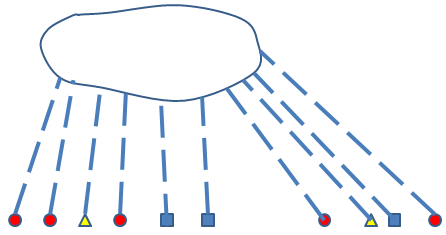 hình tượng một HTXH
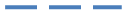 Một nguyên lý rất cơ bản của sự vận hành các hệ thống là khi một thành tố của hệ thống hoạt động (active) thì luôn có những thông tin xuất hiện và hành động của thành tố đó có thể nhận được sự “mách bảo” của những thông tin mà hệ thống đã tích lũy trước đó và cả những thông tin có ngay khi thành tố đó hành động. Hệ thống thông minh là hệ thống mà những sự “mách bảo” thật sự có giá trị, giúp thành tố đó hành động một cách khôn ngoan. Chẳng hạn nếu ta có một HTTM luôn nhanh chóng và dễ dàng cho ta biết mật độ xe trên mọi con đường của TP HCM thì một người chạy xe từ Q7 sang Q1 có thể được “mách bảo” để chọn đường qua cầu Muối hay qua cầu Khánh Hội, thậm chí qua ngả cầu Nguyễn Tri Phương. Cốt lõi của HTTM là ở những “mách bảo” đó.
Hình  dưới đây là sơ đồ hệ thống nói trên khi nó trở thành HTTM. Viên gạch thô trở thành VGTM.
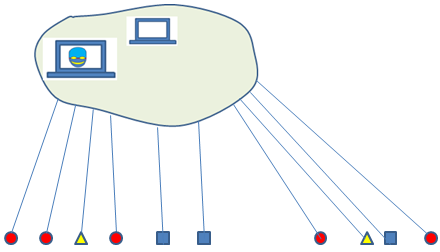 HTTM là một hệ thống thực thi một hoạt động xã hội, với sự bổ xung một thành phần không thể thiếu là một kho thông tin “thời gian thực”                cùng với đường truyền kết nối mọi thành phần của hệ thống, có khả năng ghi nhận mọi hoạt động của hệ thống và nhờ cơ cấu suy luận             , hệ thống sẽ cung cấp tức thời mọi thông tin cần thiết theo yêu cầu cho các thành phần của hệ thống.
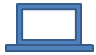 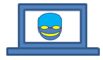 II.2 Ba nhóm các ứng dụng CNTT và cấu trúc của TPTM
Trong thực tế, có 3 nhóm các ứng dụng CNTT mà chúng ta cần làm, đang làm và sẽ làm song song, đó là:
Nhóm 1: bao gồm các HTTM được kết nối chặt chẽ với nhau tạo thành hạ tầng kỹ thuật – dịch vụ mới, tức hạ tầng kỹ thuật – dịch vụ thông tin cho toàn thể cư dân thành phố, hoặc hẹp hơn là cho một nhóm đông cư dân nào đó hay rộng hơn là cho cư dân cả một vùng hay toàn quốc. 
Nhóm 2: bao gồm các ứng dụng CNTT nhằm xây nên một số các HTTM đứng độc lập, nhằm giải quyết các yêu cầu cụ thể cho một nhóm thành phần xã hội nào đó. Có thể coi đó là những HTTM chuyên dụng. Các HTTM chuyên dụng có thể không trực tiếp giao tiếp với người dân nhưng mục tiêu vẫn là mang lại lợi ích cao hơn cho người dân. Chẳng hạn, 2 trong số 5 HTTM của Canberra thông minh giai đoạn 2016 – 2020 là thuộc loại này. Đó là dự án hệ thống đèn đường thông minh và dự án hệ thống năng lượng tái tạo 100% vào năm 2020. Có thể hình dung đây là các HTTM không trực tiếp đảm bảo thông tin cho người dân mà là đảm bảo thông tin cho hệ thống máy móc – công nghệ. Hiệu quả hoạt động của chúng sẽ mang lại các lợi ích lớn cho người dân nhờ tiết giảm chi phí xã hội, nhờ bảo vệ tốt môi trường đô thị,…, nhưng đó không trực tiếp là thông tin.  Những HTTM này nếu ghép vào hạ tầng kỹ thuật – dịch vụ thứ 7 cho toàn thành phố thì cũng không hoàn toàn sai. Tuy nhiên, do hạ tầng thứ 7 có mục tiêu cho toàn dân nên nó phải có cấu trúc bắt buộc để kết nối, còn những HTTM chuyên dụng thì có thể không nhất thiết phải tuân thủ các quy định bắt buộc để kết nối.
Nhóm 3: bao gồm những ứng dụng CNTT khác như ứng dụng cá nhân, ứng dụng cho các nghiệp vụ quản lý doanh nghiệp, vận hành những quy trình hành chính, những quy trình sản xuất, chế tạo,….. Chúng đều cho ta hiệu quả nhưng không nhất thiết phải là những HTTM dù rằng hiệu quả về năng suất, chất lượng là luôn có.
Xây dựng TPTM là triển khai đồng bộ một số các ứng dụng CNTT khá đặc biệt chứ không phải mọi thứ ứng dụng CNTT có thể có. Còn luận điểm cho rằng ứng dụng CNTT làm chúng ta hành sử thông minh hơn thì không sai. Nó giống như học tập thì làm con người thông minh hơn nhưng học để tốt nghiệp đại học thì là một phần của cuộc đời học tập, có yêu cầu rõ rệt cho từng năm, có những cuộc thi, có luận văn phải làm.
Một vài đề án về ĐTTM hiện nay không phân biệt được các loại ứng dụng CNTT, làm cho người ta nghĩ rằng ứng dụng CNTT khắp nơi chính là xây dựng TPTM. Quan điểm này là chưa hoàn chỉnh. Giới lãnh đạo các TP sẽ hiểu sai việc nên làm, cần làm và có thể làm để tạo nên TPTM. 
Việc xây dựng TPTM là tập trung triển khai 2 nhóm dự án phát triển ứng dụng CNTT là nhóm 1, nhóm bắt buộc phải có, và nhóm 2, nhóm khuyến khích phát triển. 
Nhóm 1, nhóm các ứng dụng CNTT nhằm kiến tạo hạ tầng kỹ thuật – dịch vụ thông tin cho toàn thể cư dân thành phố là công việc rất phức tạp. Việc không thể thành công nếu thiếu một Kiến Trúc Sư Thông Tin (mà trong CNTT hay gọi là CIO) suất sắc.
Tới đây chúng ta có thể kết luận về CẤU TRÚC ĐTTM / TPTM.. 
Một ĐTTM trước hết phải là một đô thị tương đối hoàn chỉnh, có thể chưa thật hiện đại. Nhưng nó phải có các đặc trưng mới là  2 mảng thông minh cơ bản (mà Đô Thị Hiện Đại có thể chưa có):
Một là một hạ tầng kỹ thuật – dịch vụ thông tin cho toàn thể cư dân thành phố (có thể gọi là hạ tầng thứ 7 cho một đô thị), bao gồm nhiều HTTM được kết nối chặt chẽ. Hạ tầng này là nhà tư vấn “thông minh”, luôn có thể “mách bảo” những thông tin tin cậy cho người dân để họ có thể lựa chọn cách giải quyết công việc một cách hiệu quả. Người dân sẽ dùng thông tin do hạ tầng này cung cấp và trả tiền như dùng điện, nước (kiểu dự án Smart parking:  giúp lái xe trong Canberra tiết giảm thời gian lưu thông khi tìm chỗ đỗ xe). Mọi thành phần xã hội có thể “bán” thông tin cho hệ thống này (như các cơ sở điện mặt trời có thể bán điện cho hệ thống điện).
Hai là một tập hợp các HTTM chuyên dụng, đứng độc lập, tạo nên những lợi ích vất chất, tinh thần cho toàn thể hoặc một cộng đồng đáng kể người dân khi hệ thống vận hành. Những hệ thống này thường là những hệ thống kỹ thuật trong hoạt động của đô thị. Thí dụ đó là các dự án Smart street lights: hệ thống chiếu sáng đường phố Canberra nhằm tiết kiệm nhờ quan sát môi trường

Trong 2 nội dung trên thì nội dung chủ yếu là xây dựng hạ tầng kỹ thuật – dịch vụ thông tin cho toàn thể cư dân thành phố còn việc xây dựng các HTTM chuyên dụng, nhất là các hệ thống thuần túy kỹ thuật – công nghệ thì tương đối đơn giản về mặt CNTT, có thể triển khai không quá khó khăn khi các công nghệ chủ đã sẵn sàng và yêu cầu đến sự tham gia của CNTT.
III. Những việc chính cần làm để xây dựng một TPTM
Để xây dựng TPTM thì 5 việc chính phải làm là:
1.  Xác định những thông tin cơ bản mà người dân “bấm” là có và sẵn sàng trả tiền như điện, nước, thu gom rác,…Hiện chúng ta thấy rau quả sạch và không sạch lẫn lộn tràn lan. Thông tin chân thực, sạch sẽ thì còn lẫn lộn dữ hơn trong biển thông tin mênh mông đang tồn tại. Hạ tầng thứ 7 của TPTM không thể là mọi thứ thông tin, còn việc lựa chọn để có được sự mách bảo khôn ngoan, để mà hành động hiệu quả hơn thì để người dân tự ngụp lặn trong biển thông tin đó! TPTM phải có hạ tầng thứ 7 nghiêm chỉnh như lưới điện 220 volt mà các nhà kỹ thuật mất bao nhiêu công sức mới đi đến chuẩn mực này, nhằm cung cấp cho người dân dạng năng lượng điện cơ bản. Các nhà lãnh đạo Canberra bước đầu xác định 2 thứ thông tin mà thành phố sẽ cung cấp cho người dân trước năm 2020. Đó là chỗ đậu xe còn trống, khả dụng và thông tin phục vụ sinh viên học tập. Để thiết kế được khung thông tin cơ bản cho chương trình kiến tạo TPTM, chẳng hạn cho TP HCM, thì không cách nào tốt hơn là nghiên cứu mục tiêu thông tin của các dự án TPTM của những thành phố đã đi trước chúng ta. Chúng ta không thể vội vàng, không nên tự nghĩ ra những mục tiêu thông tin mà cần học tập những người đi trước. Tiếp đến là sự tổng hợp dễ hiểu về những khả năng thông tin đó và lấy ý kiến người dân xem họ có sẵn sàng trả tiền thông tin như tiền điện hay không. Quá trình tích lũy những nguồn tin rất căn bản cho toàn thể người dân chắc chắn là quá trình có hiệu chỉnh và phát triển
2.  Tạo lập môi trường cho TPTM. Có 2 nhóm môi trường cơ bản cần cho sự vận hành TPTM. Một là môi trường công nghệ mà chủ yếu là giải quyết vấn đề kết nối. Việc này giải quyết không khó khăn. Một phần của việc này trong chương trình Canberra thông minh là dự án CBRfree public WiFi. Nhóm thứ 2 là môi trường xã hội. Đây là vấn đề rất phức tạp mà các đề xuất về xây dựng TPTM chúng tôi tiếp cận được nói chung chưa đánh giá đúng. Những đề xuất này thường chỉ thấy vấn đề môi trường công nghệ. Mỗi HTTM khi vận hành nói chung sẽ tác động rất lớn đến nhiều cấu trúc xã hội, đòi hỏi môi trường thích hợp về luật pháp, về đạo đức, về trình độ dân trí,…. Chúng ta có thể thấy vấn đề này qua một ví dụ rất nhỏ vể chủ trương liên thông các kết quả xét nghiệm tại các bệnh viện mà Bộ Y Tế đang cho thử nghiệm, một điểm quan trọng trong  hệ thống y tế thông minh nhưng không dễ triển khai.
3.   Kiến tạo hệ thống các CSDL dùng chung, tức xây dựng nguồn lực thông tin. Ở đây cũng có 2 nhóm công việc chủ yếu. Chúng ta hãy hình dung rằng việc này là xây một cái chợ thông tin rất nhiều loại hàng hóa. Việc thứ nhất là xây chợ, một khu chợ đầu mối về thông tin. Chơ thực phẩm đầu mối như chợ Bình Điền tại TP HCM thì xây nó không quá khó nhưng cũng không dễ. Dù sao thì chúng ta đã làm khá nhiều chợ cho những loại hàng hóa hữu hình, cả chợ trên mạng. Còn xây chợ đầu mối thông tin thì là việc không dễ và CNTT Việt Nam chưa từng làm việc này. Dù sao thì đây là việc mà các công ty phần mềm có thể làm được. Trong một vài đề xuất về TPTM chúng ta có thấy vấn đề này được nêu nhưng giải pháp còn quá sơ sài. Việc thứ 2 khó hơn, tốn kém hơn về mọi mặt là tích tụ “hàng hóa thông tin” sẽ được mua – bán qua chợ.  Suy nghĩ phổ biến hiện nay là nguồn lực thông tin này sẽ ít có, thậm chí không có sự tham gia của tư nhân, giống như năng lượng điện trong thời gian dài là do nhà nước đầu tư. Đã qua rồi cách tư duy đó. Chợ thông tin cũng vậy. Phải xã hội hóa, và không khó xã hội hóa! Dù sao, đây cũng là một vấn đề lớn cần nghiên cứu và giải quyết. Chỉ có như vậy tri thức (tức nguồn thông tin được tích lũy cho TPTM) mới có thể được phát triển phong phú. Ngươc lại, nếu chỉ có nhà nước đổ thông tin vào đó thì ngôi chợ có thể hoành tráng ban đầu nhưng chắc chắn sẽ sớm trở nên trống rỗng hoặc chỉ đầy các món hàng ế ẩm. Kết quả là tri thức của cái TPTM đó sẽ trở về zero và sẽ không còn thông minh nữa!
4.   Kiến tạo cơ chế suy luận, tìm kiếm, phân tích thông tin theo yêu cầu. Khoa học này chúng ta còn rất ít trải nghiệm. Sức mạnh của Big Data và phân tích, khai thác nó là nền tảng sức mạnh của các hệ thống như Facebook, Twitter,…Chưa đề xuất nào về TPTM của ta nói về vấn đề này. Không giải quyết tốt vấn đề này thì có thể vẫn có nhiều thông tin trong chợ (kho Data rất Big!) nhưng là cái đầu to, không biết nghĩ! Hy vọng rằng những công cụ tìm kiếm, phân tích thông tin sẽ được chú ý thích đáng khi các đề án TPTM khởi động.
5.  Chế tạo những “công tắc”, “vòi nước” cho hạ tầng kỹ thuật – dịch vụ thông tin, sao cho ai cũng sài được chúng để có được thông tin cơ bản một cách dễ dàng. Cái mà người ta hay nói đến là các thiết bị cá nhân thông minh (Personal Smart Devices), chẳng hạn các điện thoại thông minh khá phổ biến nhưng còn chưa thật dễ tiếp cận cho tất cả mọi người. Một thiết bị thông minh giản dị, giá chừng vài triệu đồng, giúp mọi người đi “chợ thông tin” thoải mái, chọn mua thông tin dễ dàng là thứ có lẽ sẽ có thị trường không nhỏ với nhiều các TPTM sẽ xuất hiện ở Việt Nam.
Như một case tham khảo, chúng ta rất nên nghiên cứu kỹ giai đoạn 5 năm đầu xây dựng TPTM Canberra, thủ đô của Úc 2016 - 2020. Canberra rộng khoảng 800 Km2, với dân số khoảng 400.000 người. Có thể xem Canberra là ĐTHĐ từ khoảng 1990 với những hệ thống hạ tầng kỹ thuật – dịch vụ rất chuẩn mực. Tuy nhiên đến năm 2016, tức gần 30 năm sau khi đã là ĐTHĐ, Canberra mới triển khai chương trình đưa Canberra dần thành TPTM với 5 dự án chính đầu tiên cho giai đoạn 2016 – 2020 bao gồm:
CBRfree public WiFi: cung cấp WiFi miễn phí cho toàn thể cư dân Canberra với lượng truy nhập hàng ngày tới 250 megabytes.
Smart parking: là một nỗ lực giúp người dùng tiết giảm thời gian lưu thông khi tìm chỗ đỗ xe.
Smart street lights: hệ thống chiếu sáng đường phố tiết kiệm nhờ quan sát môi trường 
Renewable energy by 2020: tới 2020, Canberra sẽ sử dụng 100% nguồn năng lượng tái tạo để cấp điện.
The digital backpack: cung cấp cổng thông tin đảm bảo việc học trực tuyến cho sinh viên Canberra.
Một thành phố nhỏ, hiện đại từ nhiều thập niên trước, thủ đô của một quốc gia giầu có mà đến tận 2016 mới đề ra chương trình biến mình dần từng bước thành TPTM. 
Thế giới đã vượt qua kỷ nguyên điện khí hóa, chúng ta không thể chậm trễ bước vào kỷ nguyên thông tin, kỷ nguyên thông minh, mặt khác kiến tạo một TPTM có gì đó phải rất rất thận trọng./.